Problem Statement
To design a mobile application to help elderly mall-walkers to find community meeting place
William Buckner Shields
age: 60 
 widower
 Upper middle class
 Goals: Stay fit, meet and interact with new people
Story
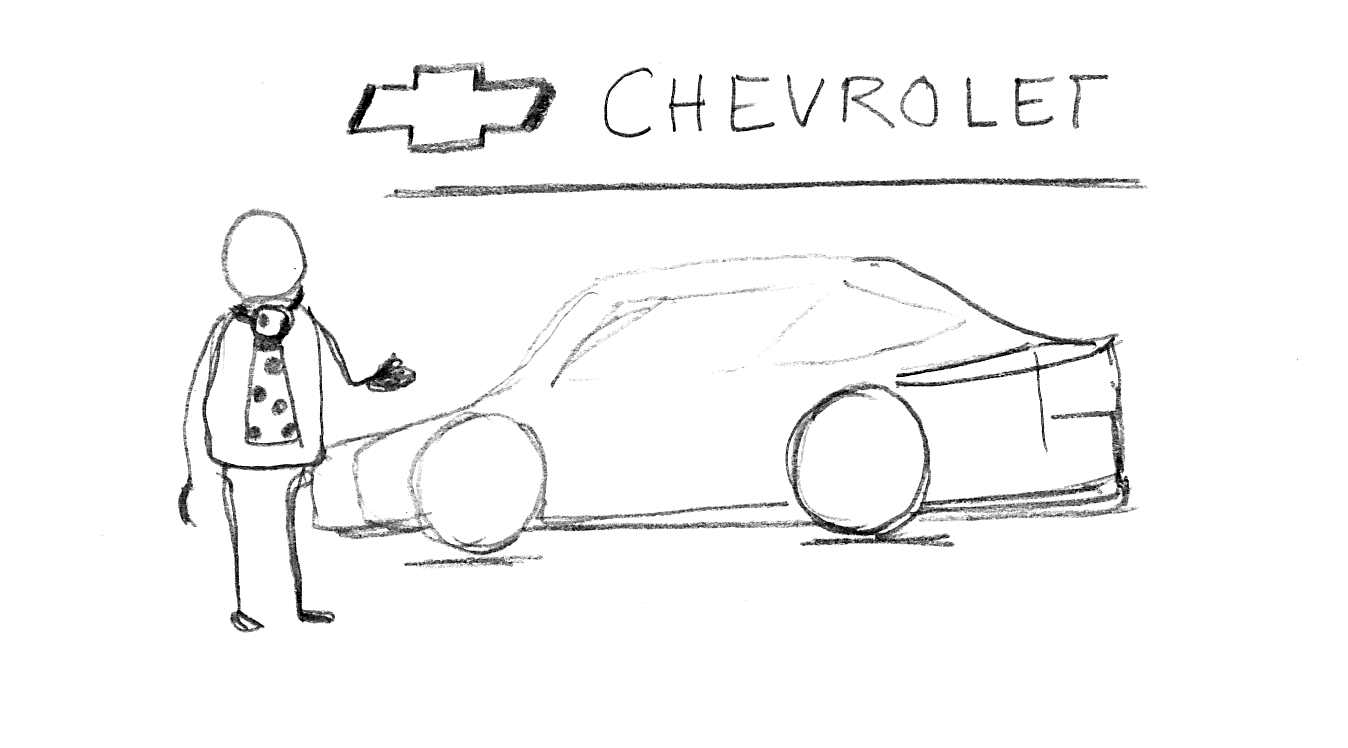 Occupation

Sales manager at Chevrolet, Washington D.C.
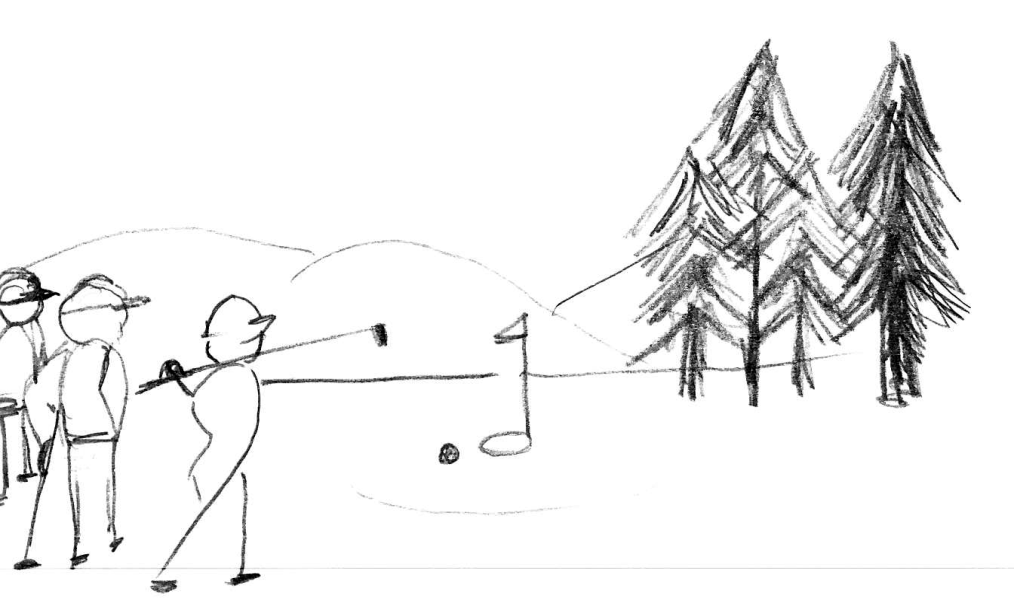 Favorite activity

To spend time with friends at company golf club
One Year Ago
Story
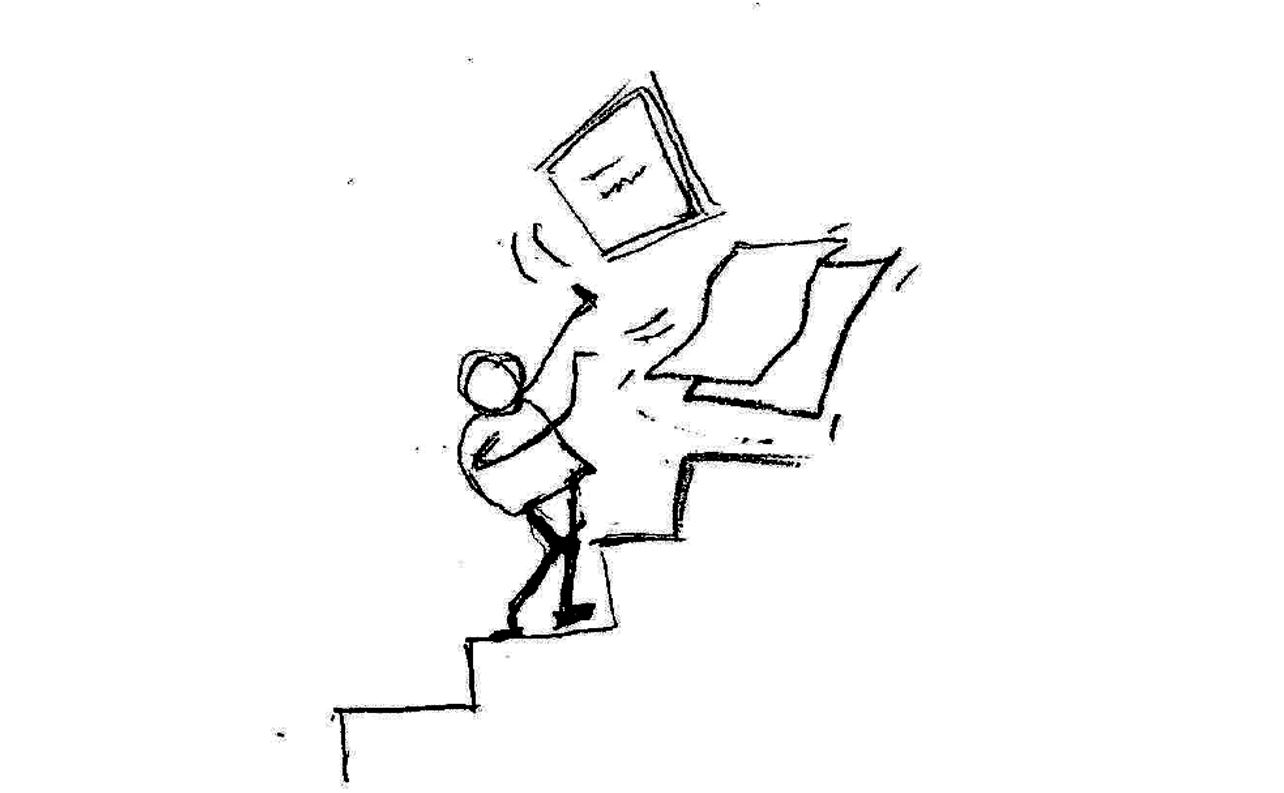 Heavy workload and distracted, Tripped down the stairs and fractured his leg
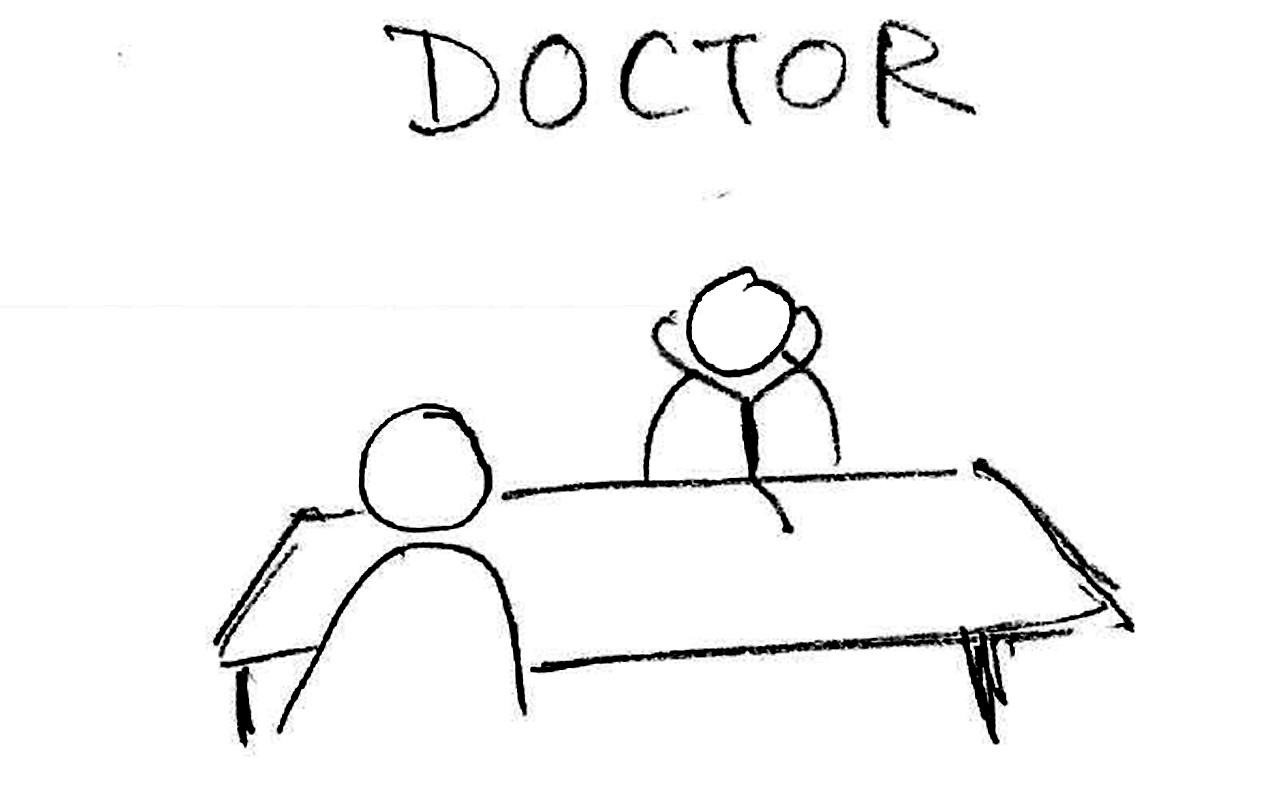 You should cut down on work and exercise daily for faster healing
Story
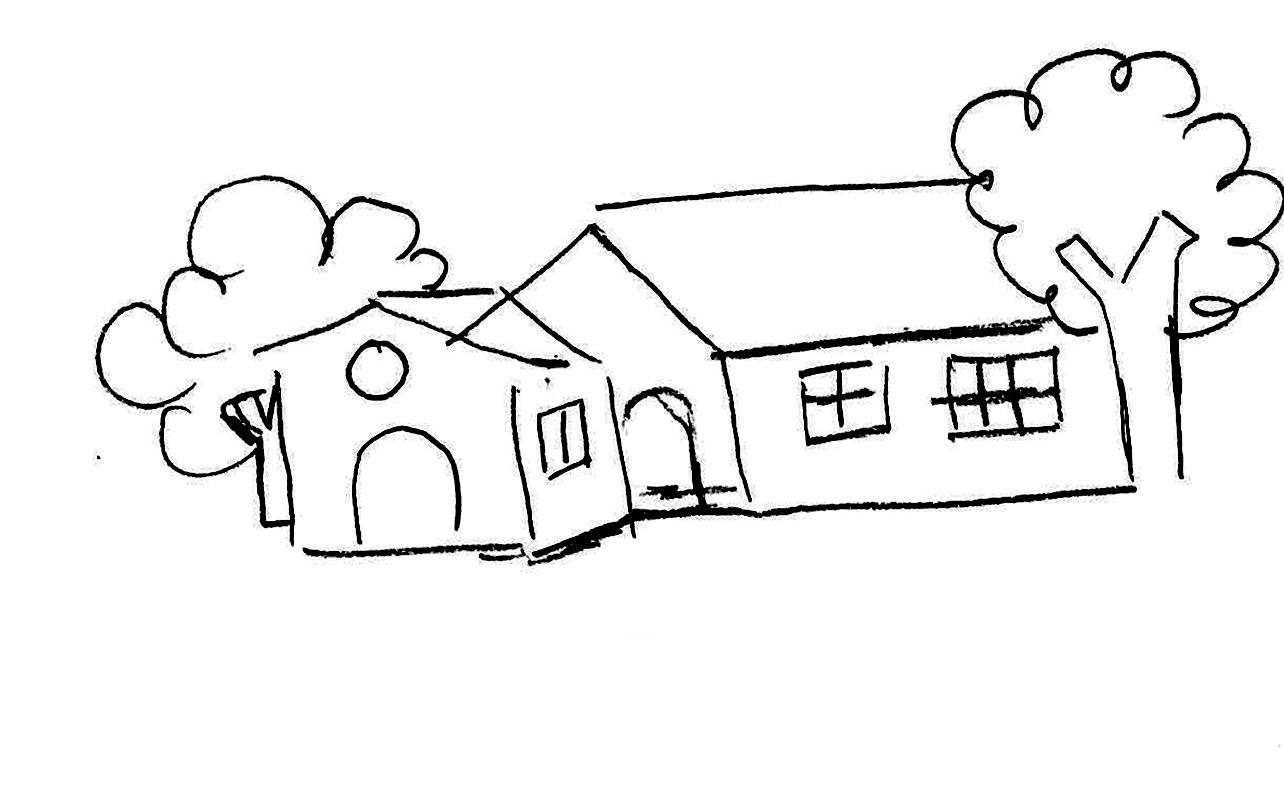 Got an early retirement and moved to Fairfax, Virginia
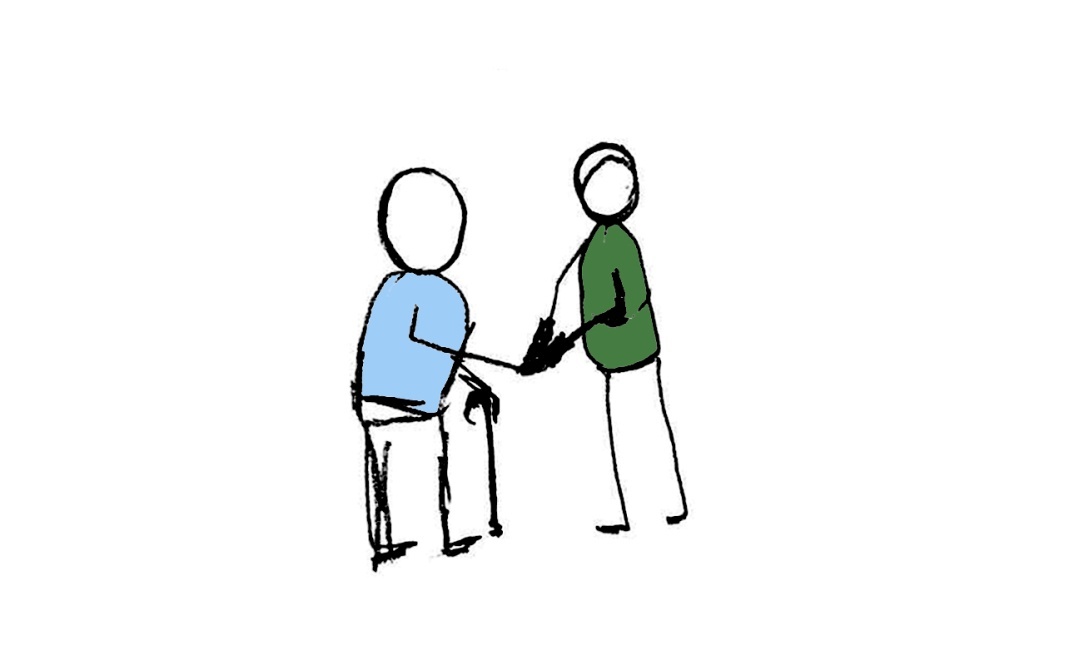 Hi, I am Bill - your new neighbor. I like to meet new people and I need to exercise as well.
Hi, I am Peter. Why don’t you join our mall-walking club at Waterfront? We start at 8:30 AM tomorrow at East Entrance.
Story
Next Day
Hi everyone, thanks for waiting
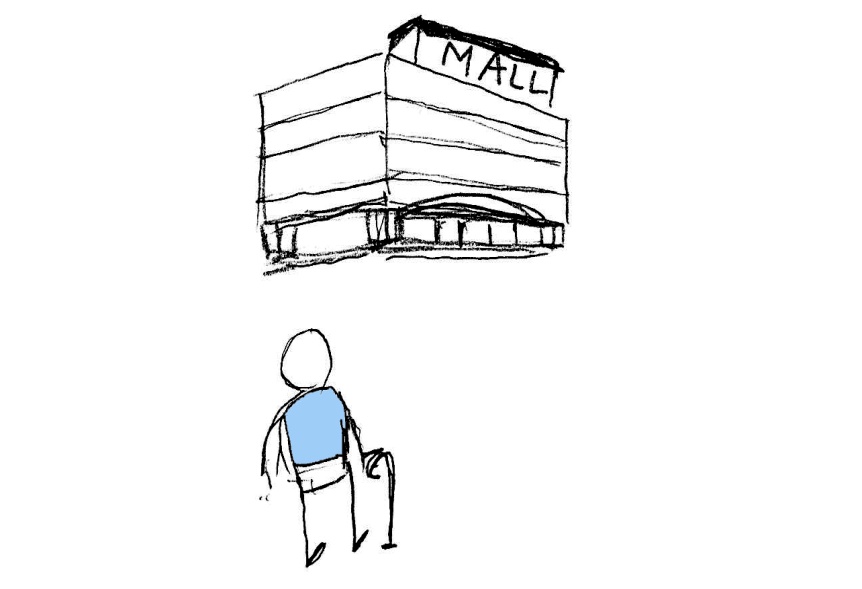 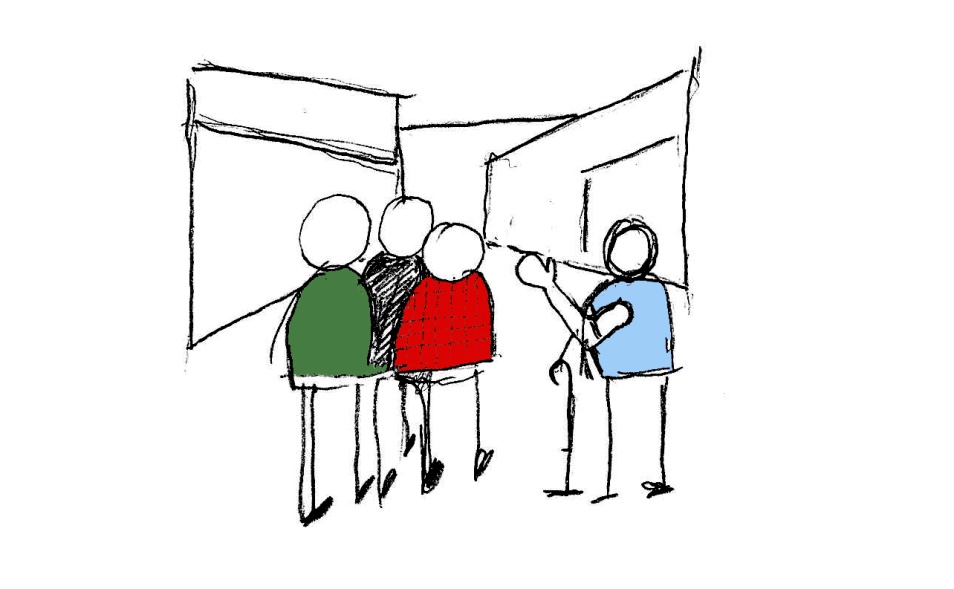 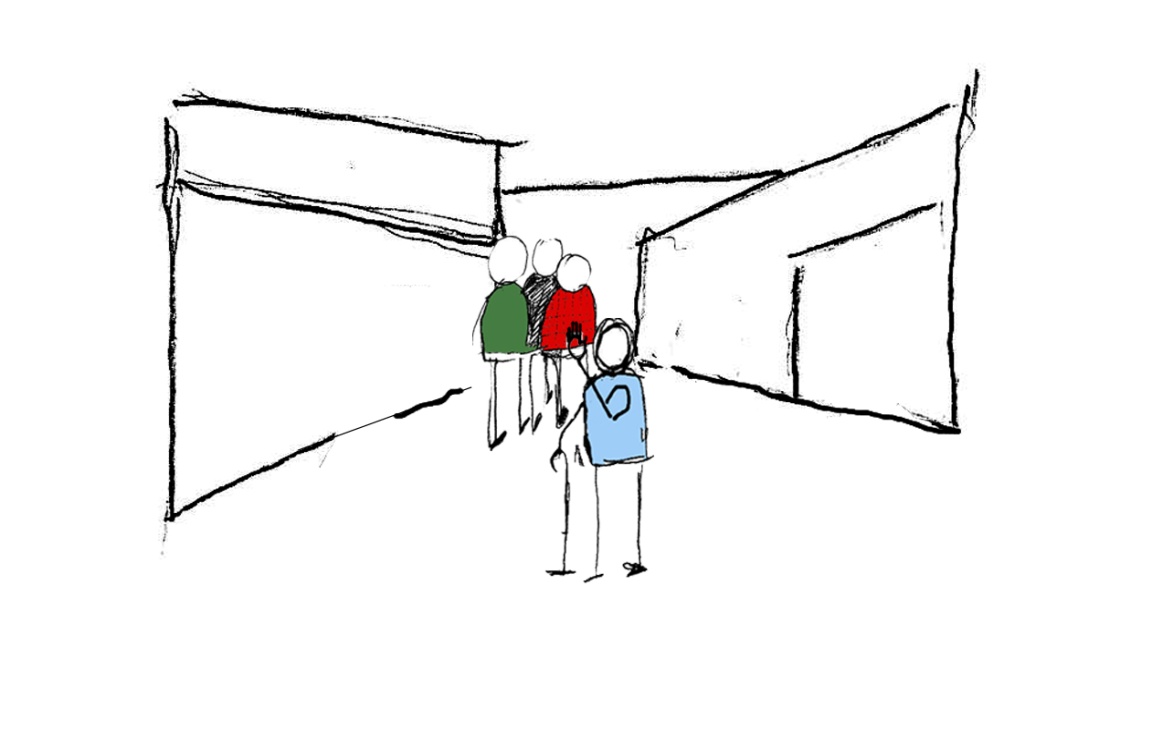 I cannot keep up with the group but I do want company.
Who can I walk with and where will I find them?
Problem
Mall-walkers
Have different paces 
Want to join and leave at different times
Cannot easily find places and schedule meetings
Hard to find places of interest for other activities

They do enjoy walking and spending time with new people
[Speaker Notes: The problem Mall-walkers have right now is :

That they don’t have information on paces of different people
They have to wait for others to join which is time-consuming
It is hard to schedule time and place for meeting
Hard to find places of interest for other activities]
Our Solution
Mall*E, an iPhone Application
Form or join walking groups
Members tagged by pace and remaining walking time with suggestions for good fits
Form or join other activity groups 
Map facilitates locating other mall-walkers and places like cafes, food courts, lounges
Persona and Scenario Iterations
I also need to buy a belt
Let me check where my buddy Peter is mall walking right now.
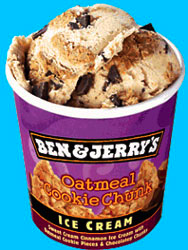 Spending time with grand kids
Meeting up with friends
Shopping items
[Speaker Notes: For each iteration we developed a problem scenario, discussed possible mobile application solution and then reflected upon how effectively it handled the situation, whether it could be generalized or not and went back to strengthening our Persona and Scenarios.]
Sketches
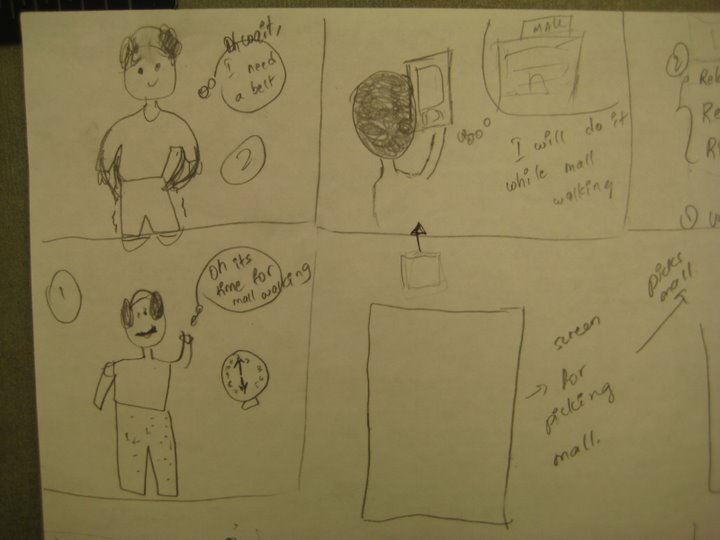 Wireframes
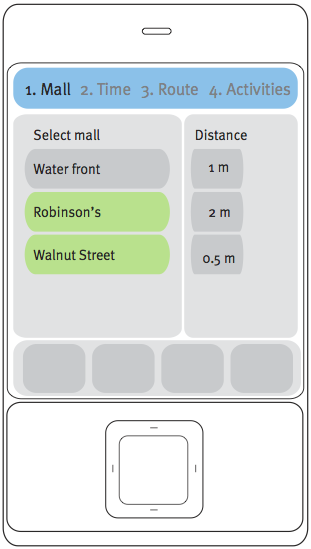 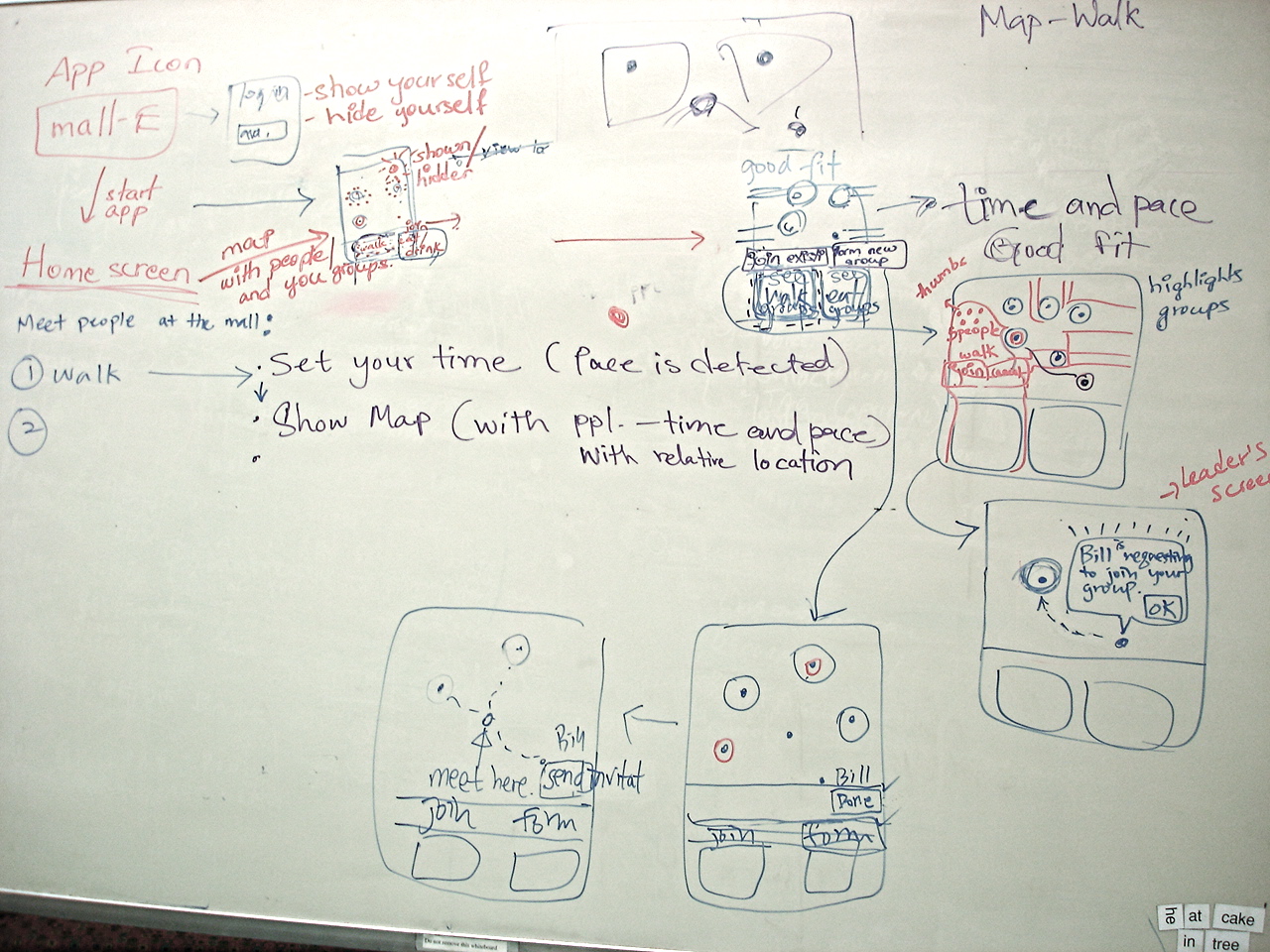 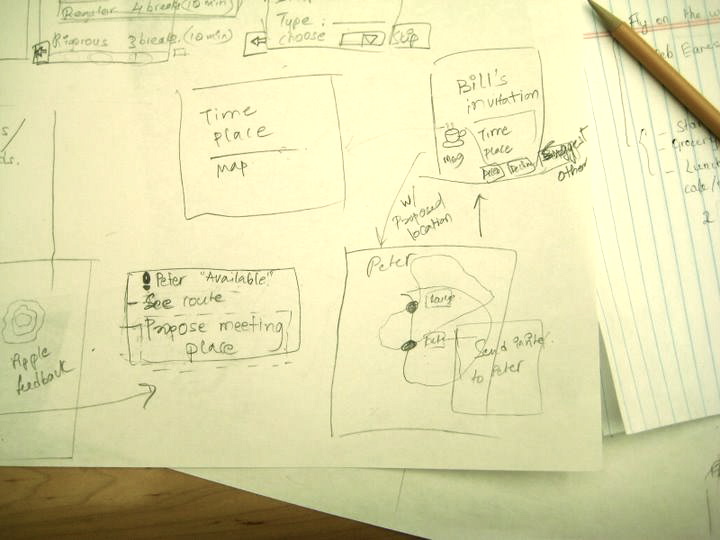 Icons
Group icons
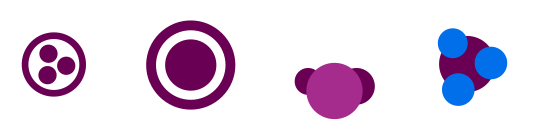 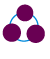 Maps
Phones
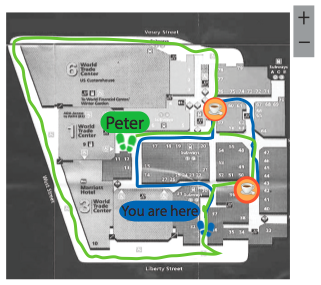 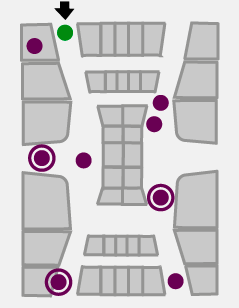 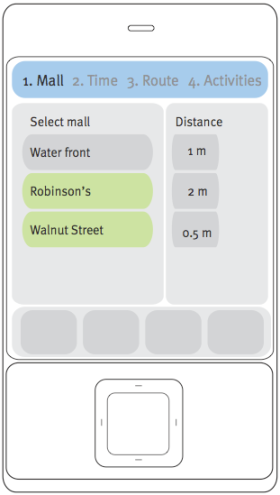 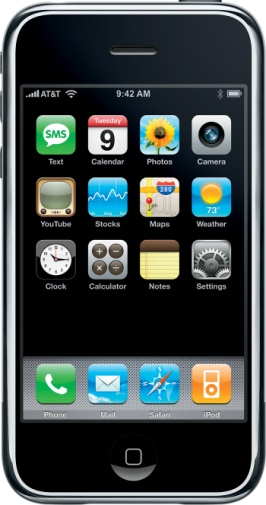 [Speaker Notes: We put a lot of thought into how intuitive each representation of icons is and what meaning is conveyed]
Scenario Guideline
Open Mall E 
Set Visibility
Set walking time
Find people with same pace
Invite similar people to walk together
Shake hands with iPhone to form a group
Walk together
Find out ongoing other group activities
Choose an activity and send request to join
Join the group and enjoy
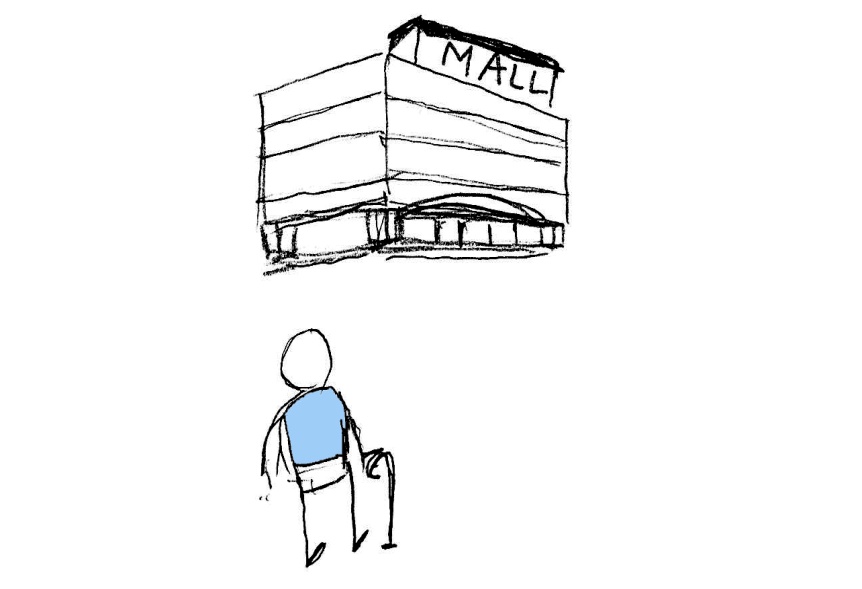 System Overview
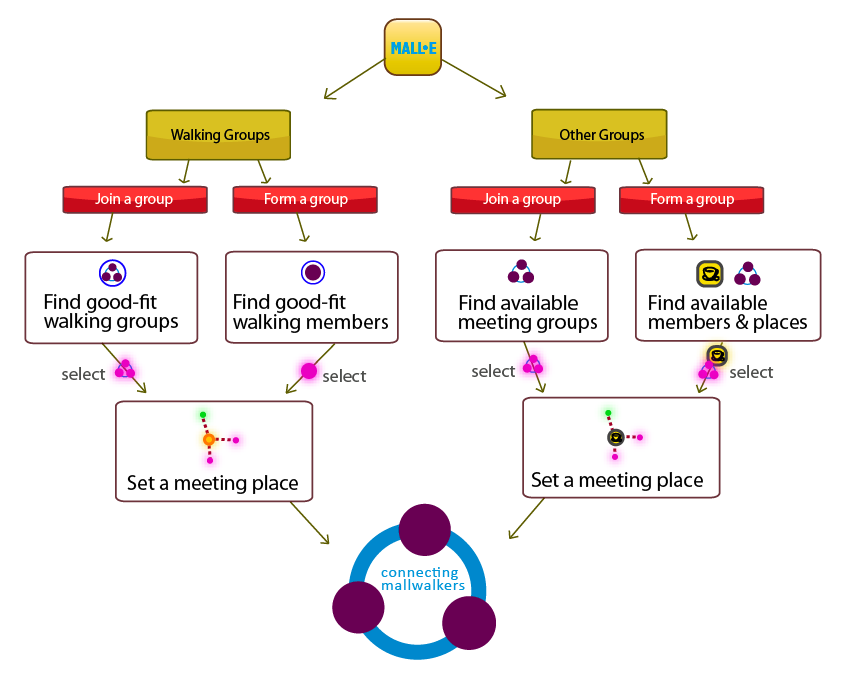 Scenario
Bill goes to the Mall late
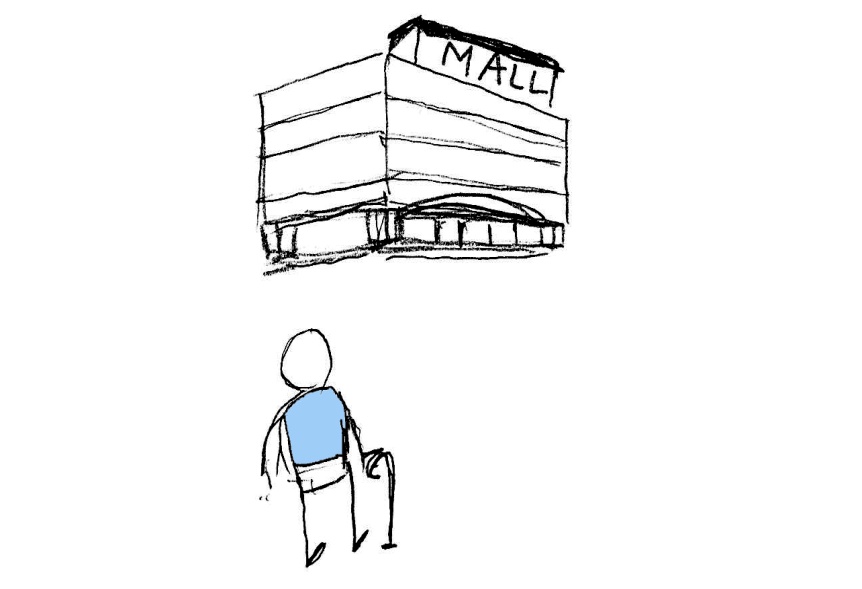 Bill uses iPhone to find people to accompany him
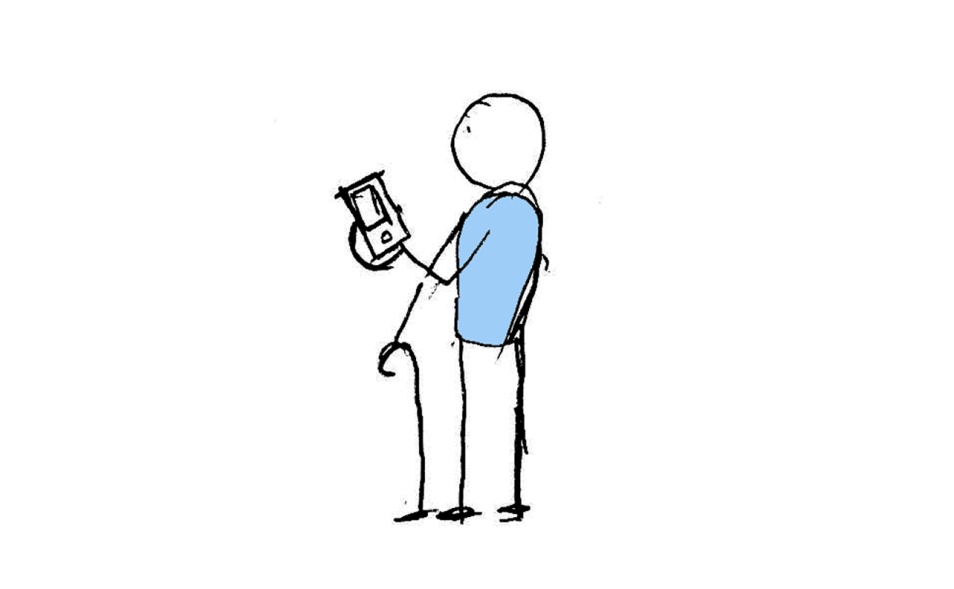 [Speaker Notes: We put a lot of thought into how intuitive each representation of icons is and what meaning is conveyed]
Scenario
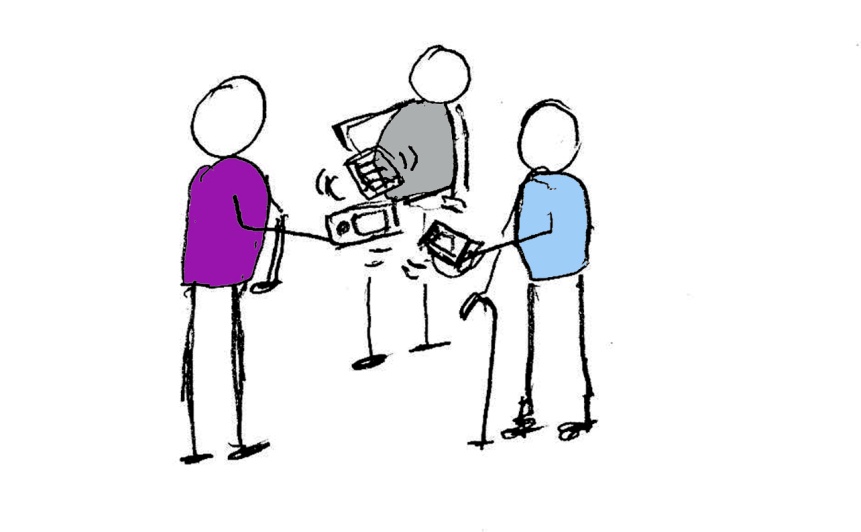 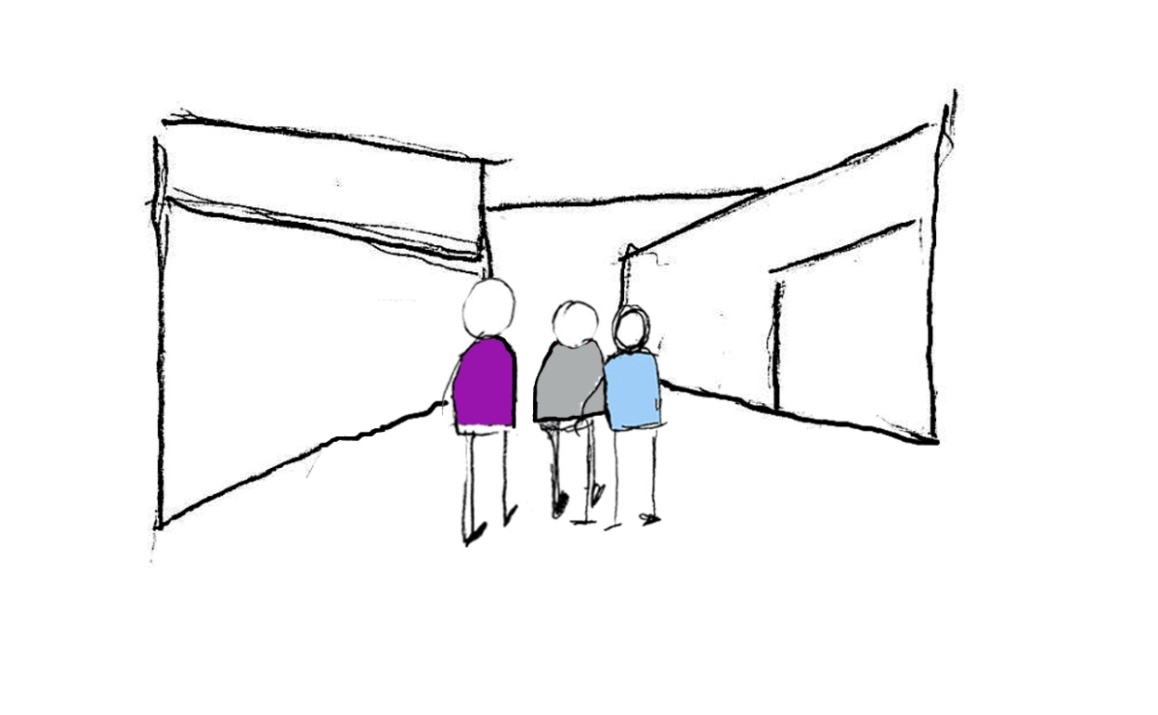 Shake hands with iPhone to form a group
Walk together and then go away
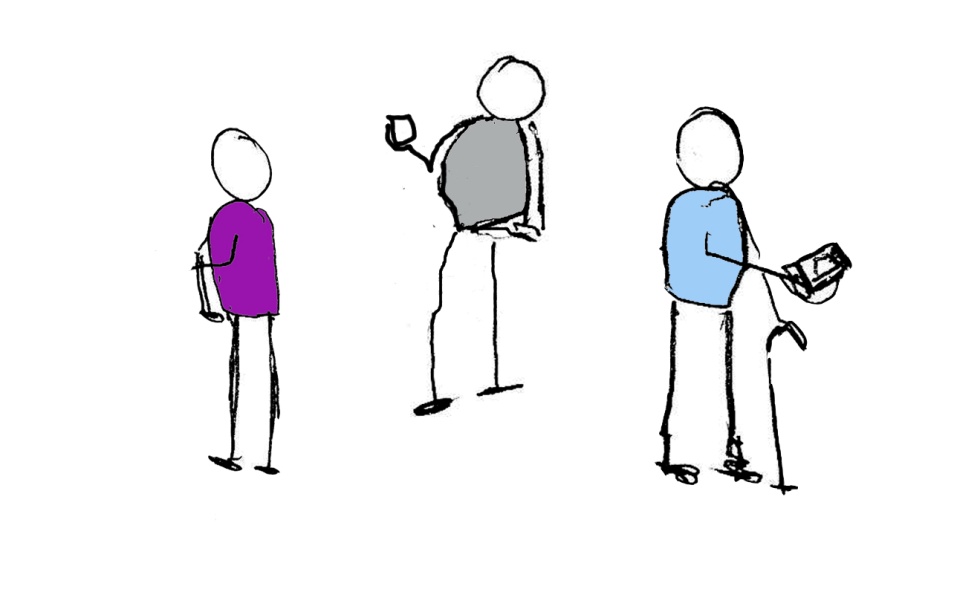 Scenario
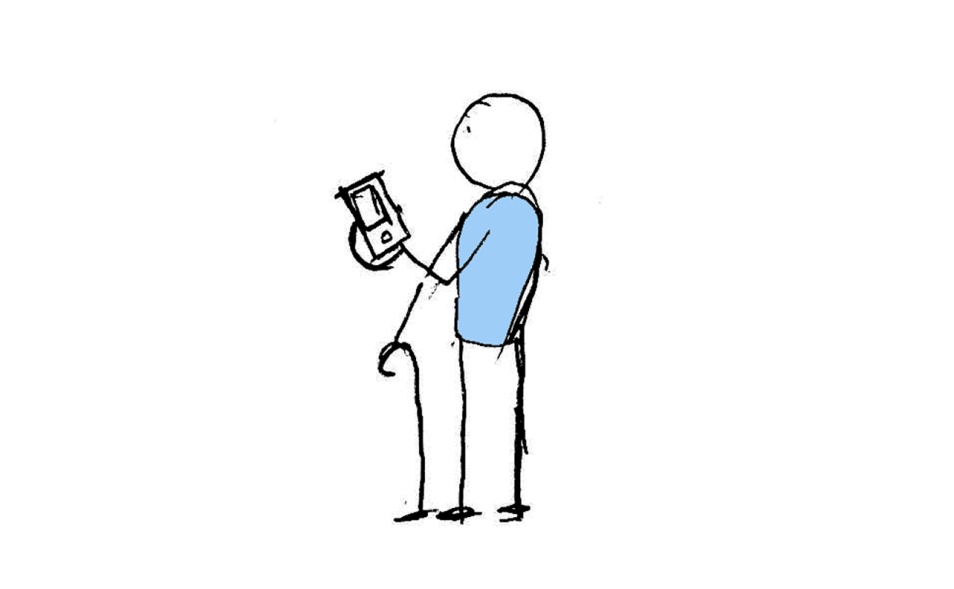 Use iPhone to find  other activity group like meeting at a cafe
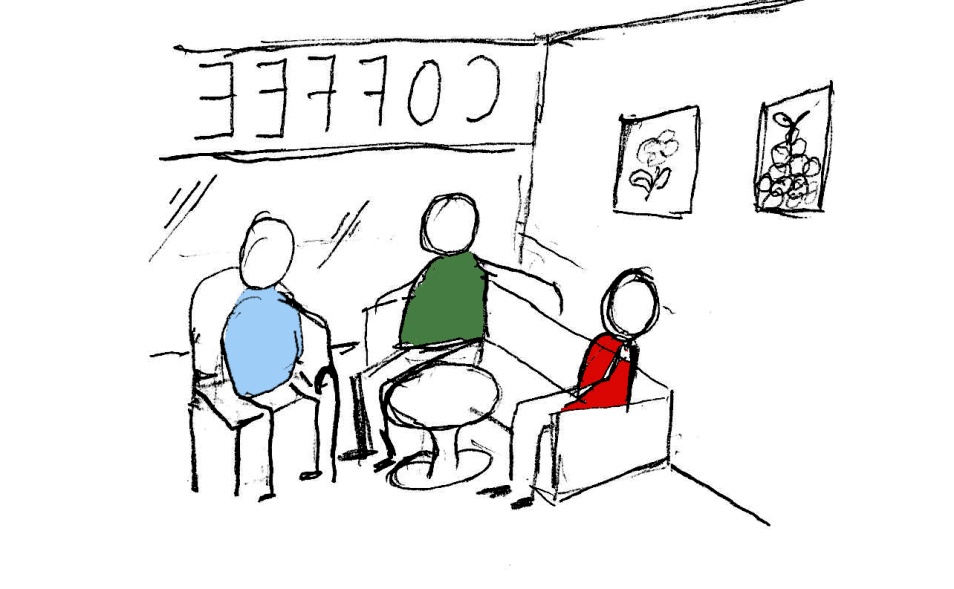 Meet and enjoy talk with friends over a hot cup of coffee